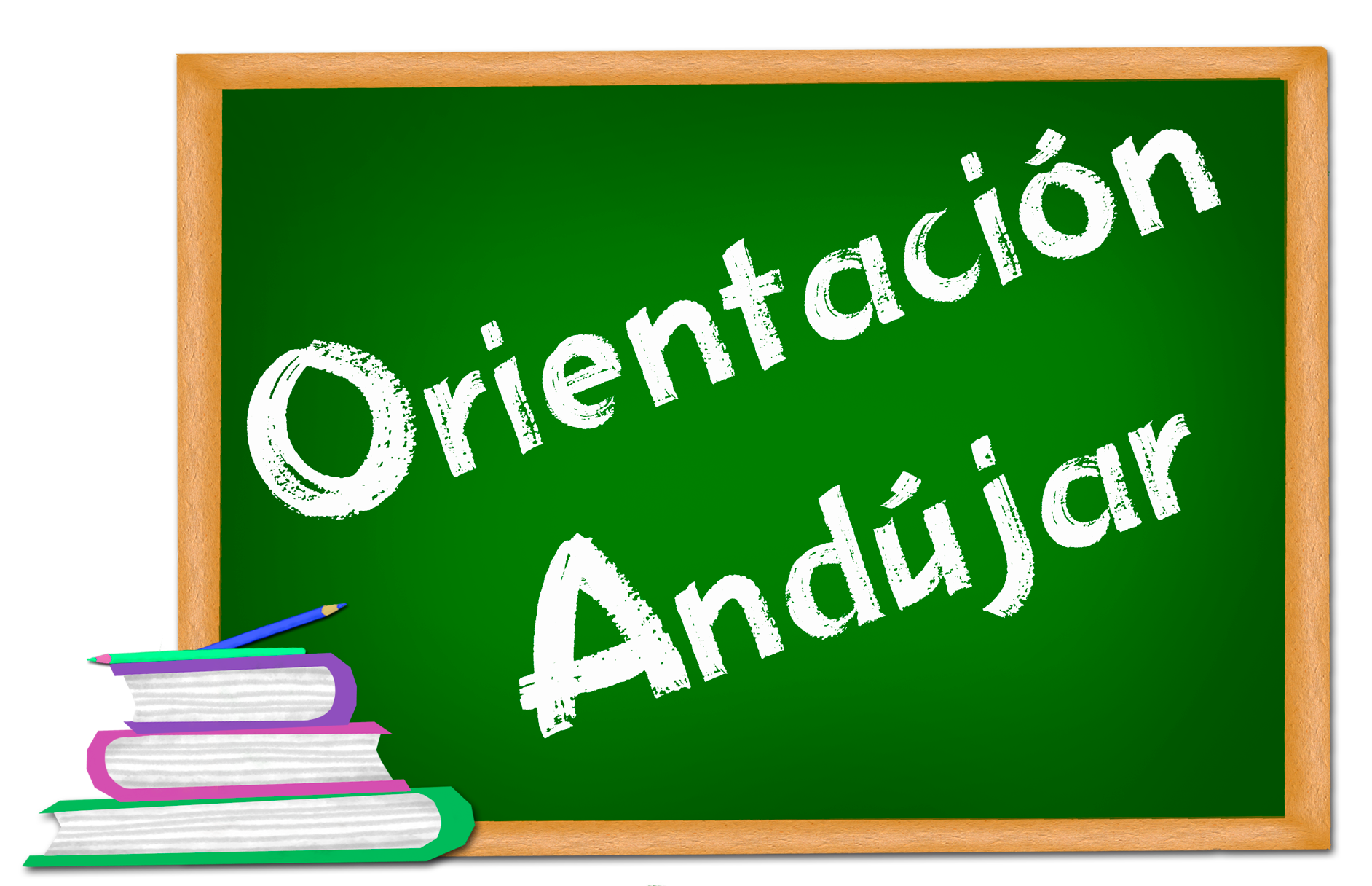 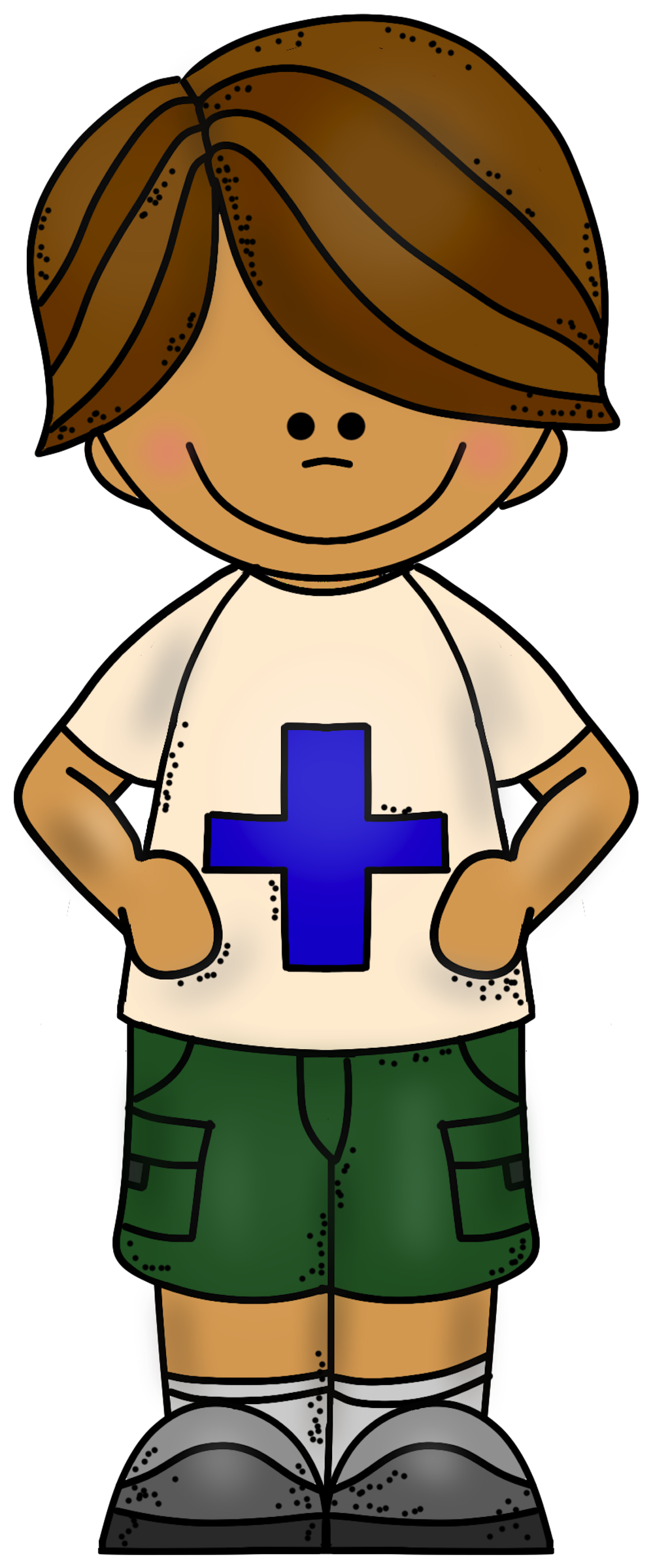 MULTIPLICAR SUMAR
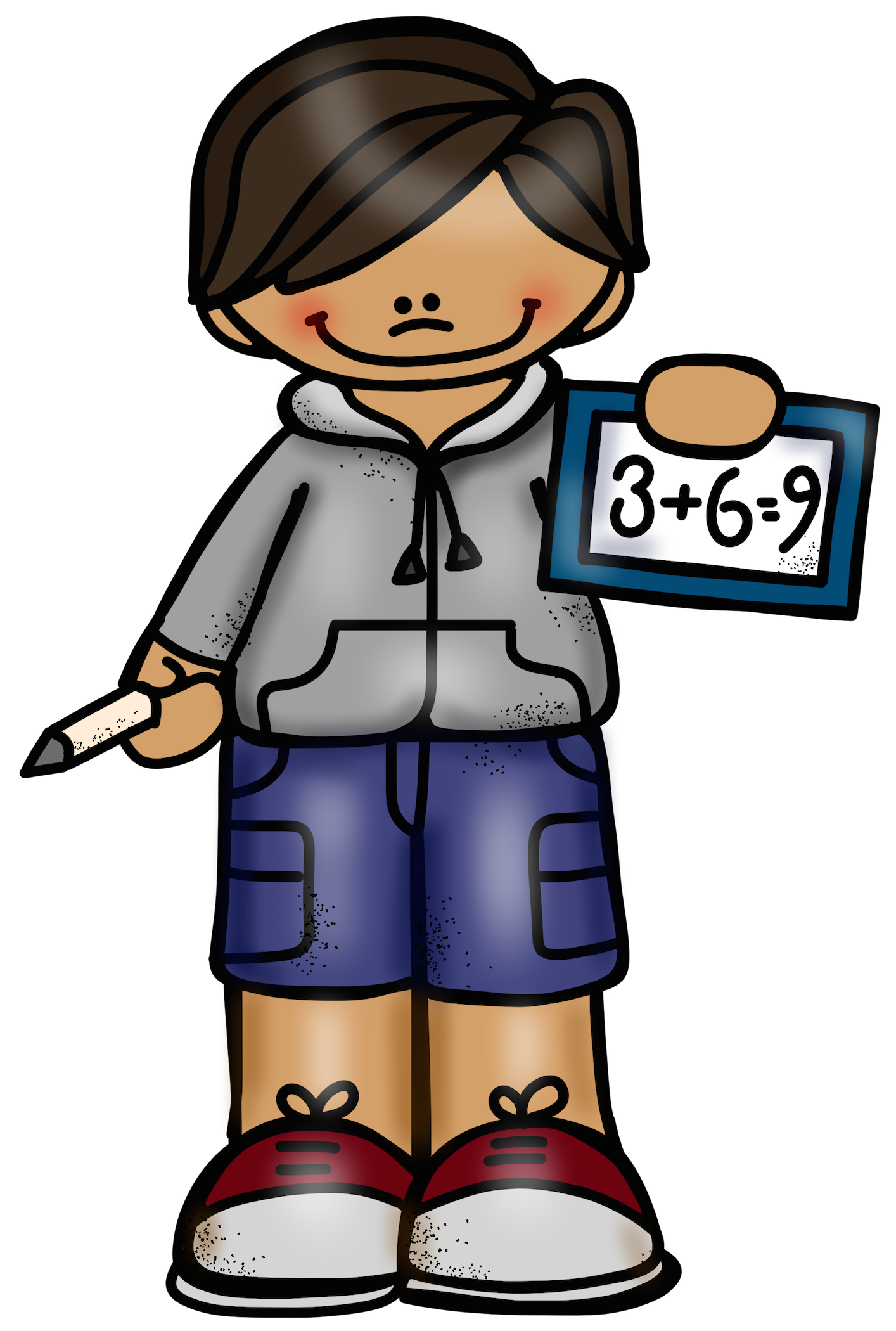 María Olivares para Orientación Andújar